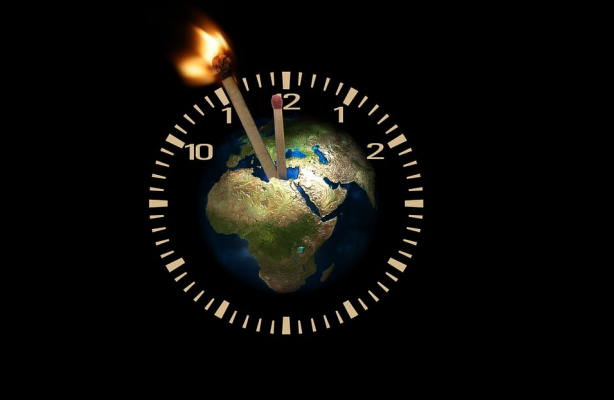 DE OPWARMING VAN DE AARDEWetenschap, Politiek en Economie
Marc VANHEUKELEN
Jan van Boendalekring
Tervuren, 5 mei 2023
Deel 1:Het klimaatvraagstuk: de wetenschap
Wat zijn broeikasgassen en wat doen ze?
De verhoging van de concentratie: het antropoceen
Concentratie en opwarming: het broeikasgasbudget
Gevolgen van de opwarming
IPCC: de brug tussen wetenschap en politiek
Het Broeikaseffect
Het aandeel van de verschillende broeikasgassen
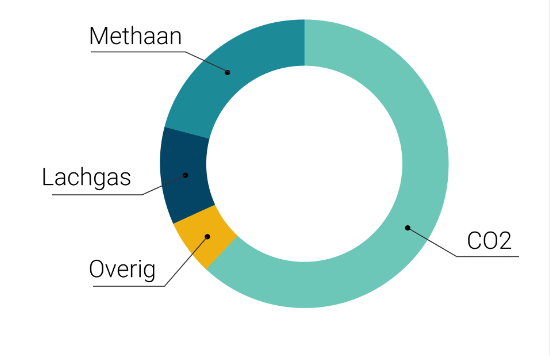 De fenomenale stijging van de concentratie van broeikasgassen in de atmosfeer
Wereldwijde broeikasgasuitstoot
Evolutie van de gemiddelde temperatuur in België
De tijd tikt! Koolstofbudgetten en negatieve emissies
Deel 2: Internationale klimaatpolitiek
Waarom is het klimaatprobleem een enorme uitdaging voor de internationale gemeenschap?
Mitigatie, adaptatie, ‘verlies en schade’
Uitstoot per wereldregio/uitstootintensiteit 
30 jaar internationale klimaatafspraken 
De grote kloof tussen doel en realiteit 
Europese klimaatactie en -diplomatie
Wie zijn de boosdoeners?
30 jaar zwoegen met beperkt resultaat
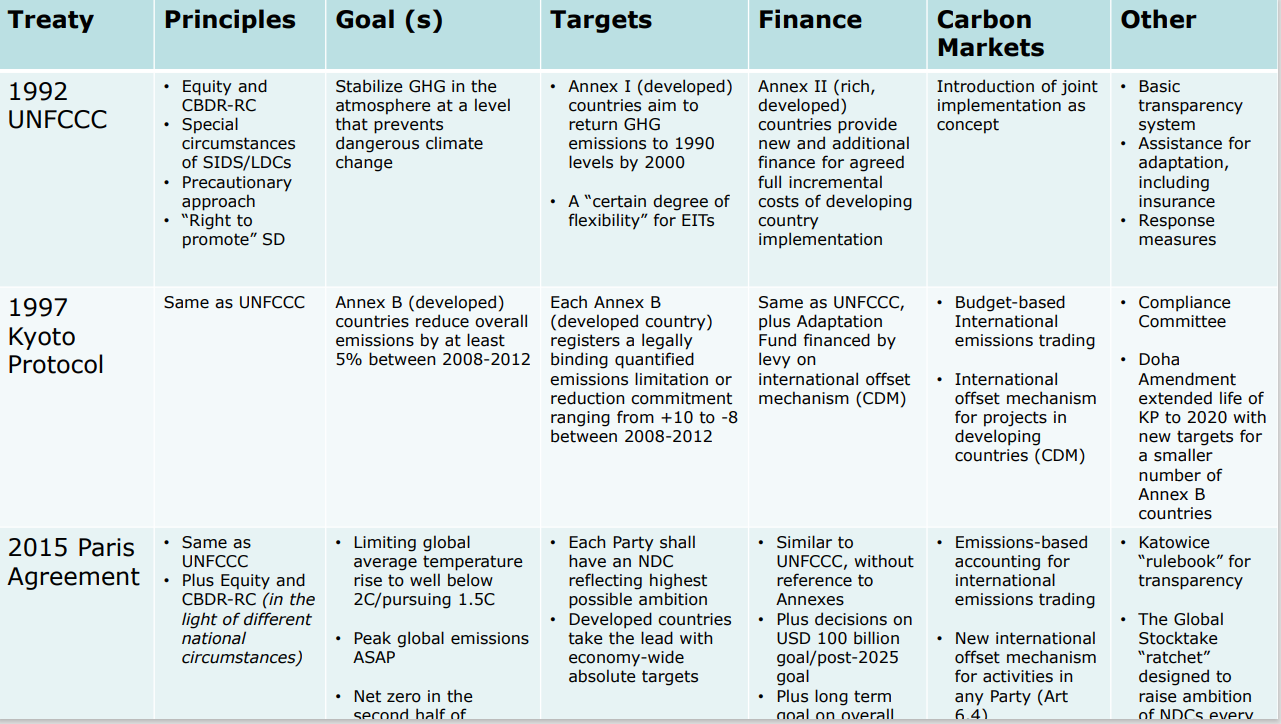 De grote kloof
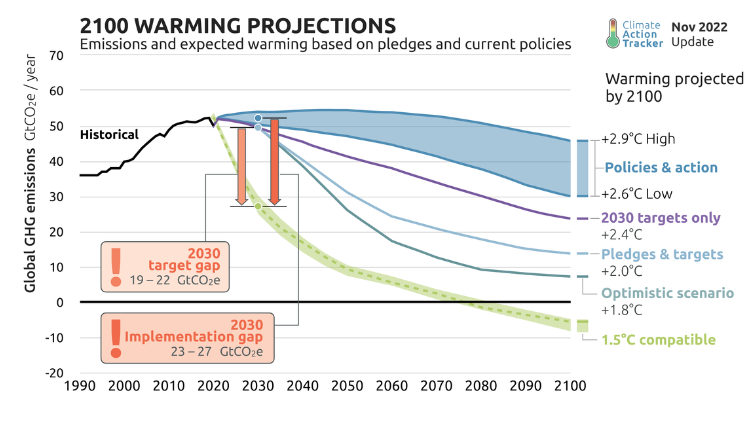 De Europese ‘Fit for 55’
Deel 3: De economie van de decarbonisering
De uitstoot van broeikasgassen per sector
Kostenefficiënte aanpak voor de vergroening van de economie
Sleutelrol voor ‘horizontale’ maatregelen
De 4de industriële revolutie: wedloop tussen Azië, Amerika en Europa
Sectorale verdeling van de uitstoot
De groene technologie-wedloop: hoe staat Europa ervoor?
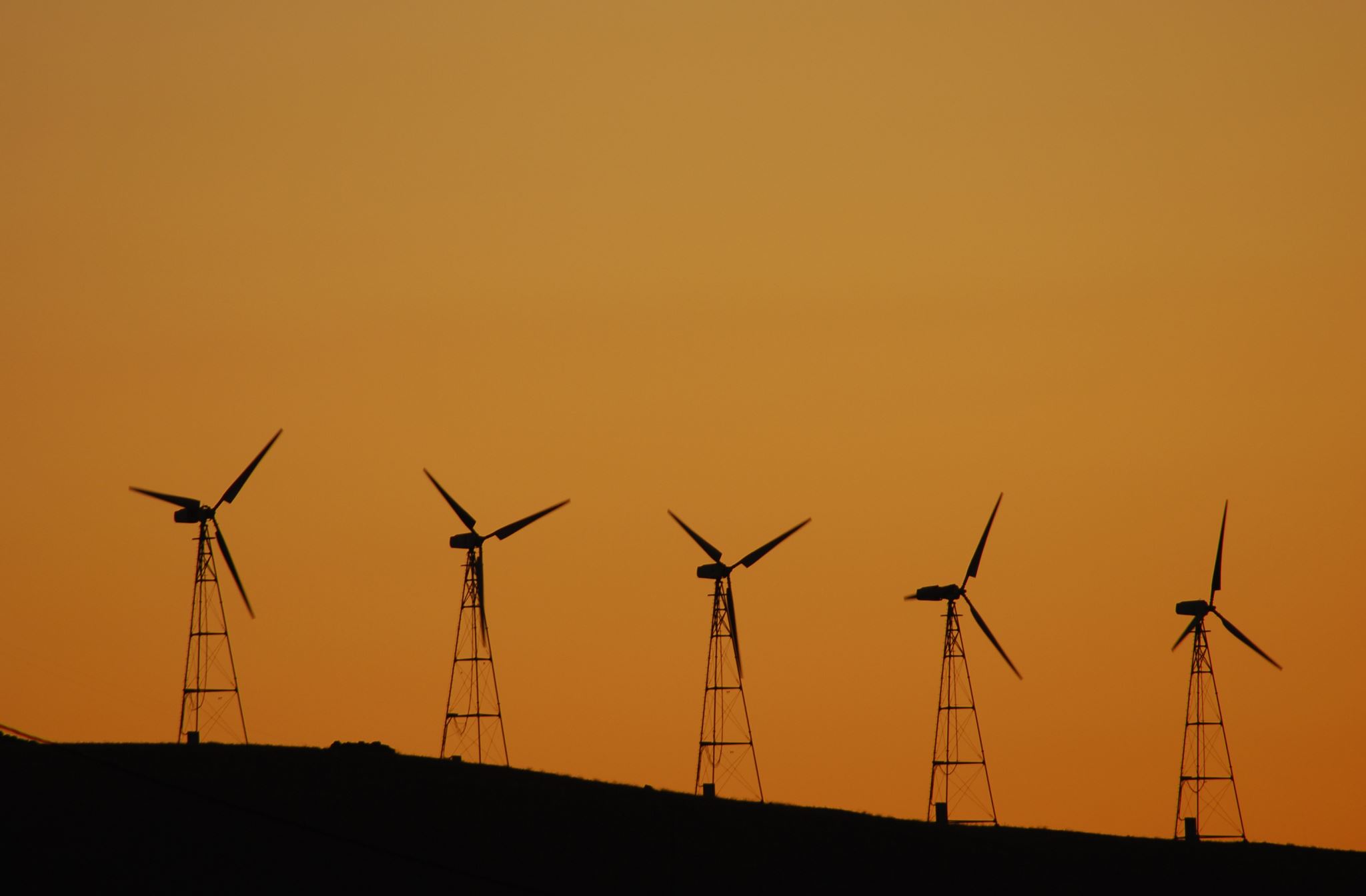 ZEV en laadstations
Batterijen voor opslag
Wind
Zonenergie
Biomassa
Slimme netwerken en super-hoge hoogspanningslijnen
Waterstof
CCUS - DAC
Synthetische brandstoffen voor lucht- en scheepvaart
Kleine modulaire kerncentrales
Kernfusie
MITIGATIE: DE EIGEN VOETAFDRUK

Eet je koelkast leeg
Eet minder (rood) vlees en meer plantaardig
Isoleer je huis en je verhuurwoningen
Plaats zonnepanelen en warmtepomp
Vervang oude apparaten
Rij elektrisch
Fiets en wandel meer
Meer de trein, minder het vliegtuig, minder cruises
Slow fashion

ADAPTATIE: PAS JE TIJDIG AAN

Vang hemelwater beter op en onthard je vastgoed
Kies voor meer klimaatbestendige beplanting
Uitsmijter: verander de wereld, begin bij jezelf